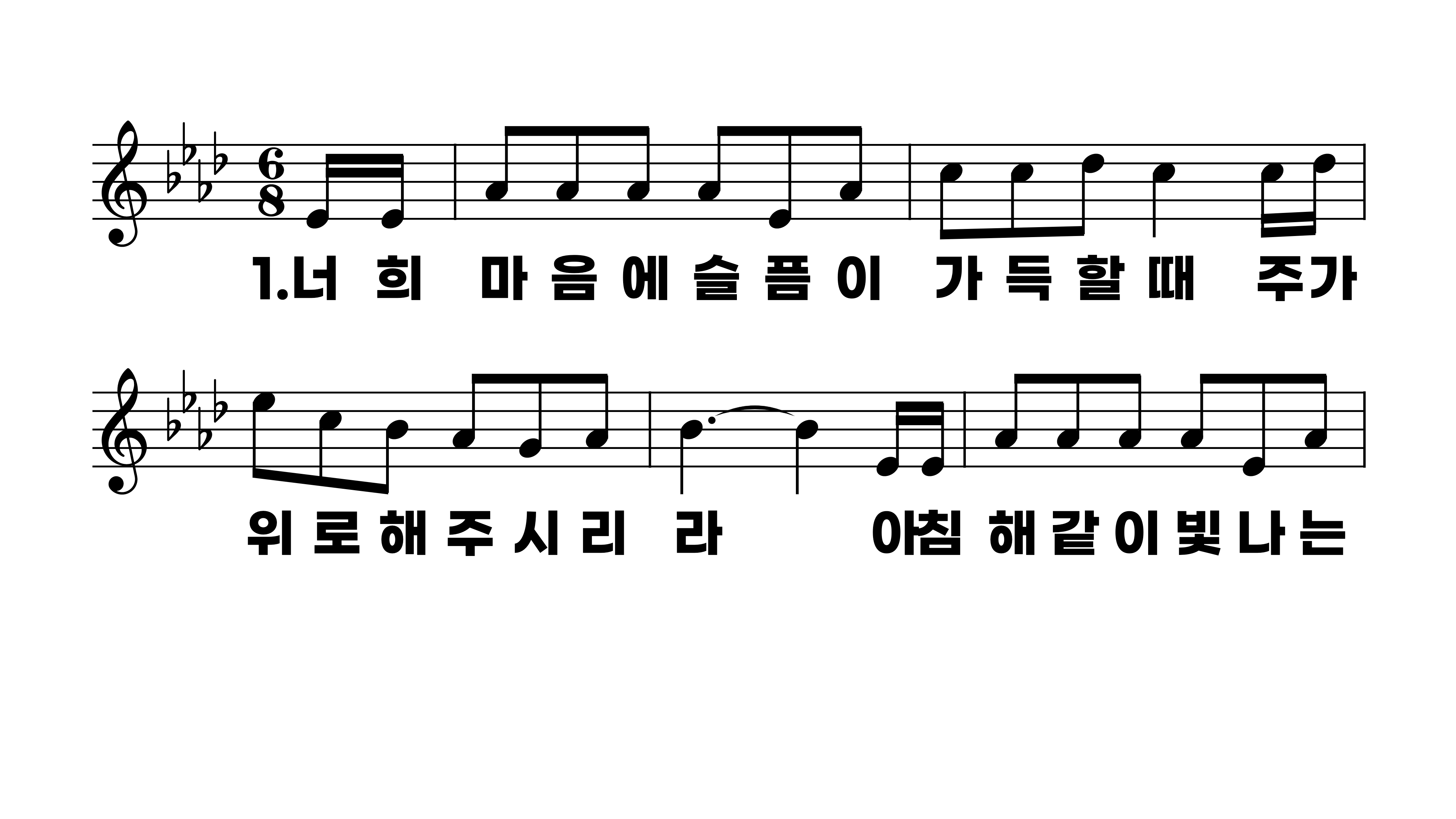 458장 너희 마음에 슬픔이 가득할 때
1.너희마음에
2.때를따라서
3.네가맡은일
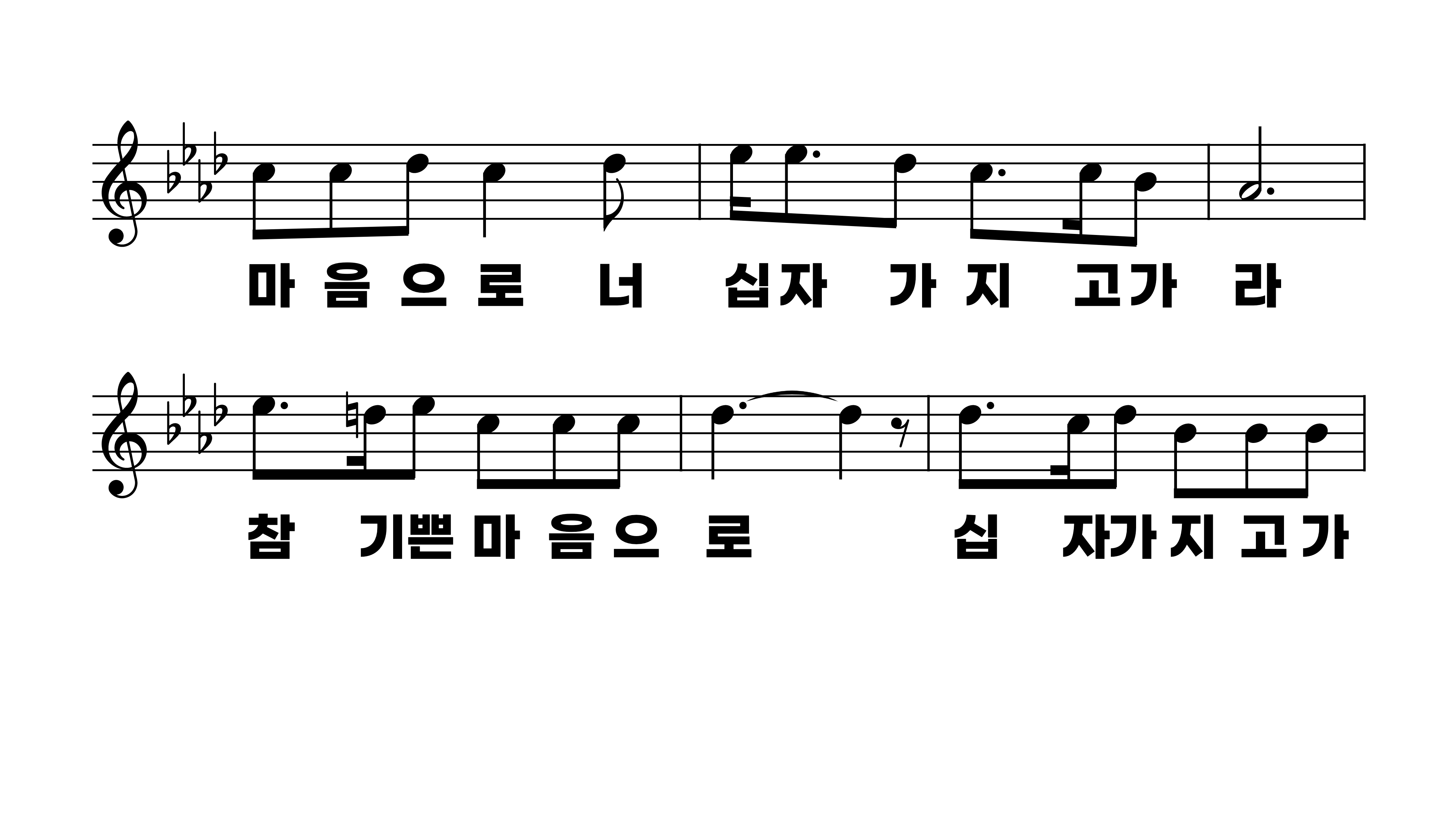 458장 너희 마음에 슬픔이 가득할 때
1.너희마음에
2.때를따라서
3.네가맡은일
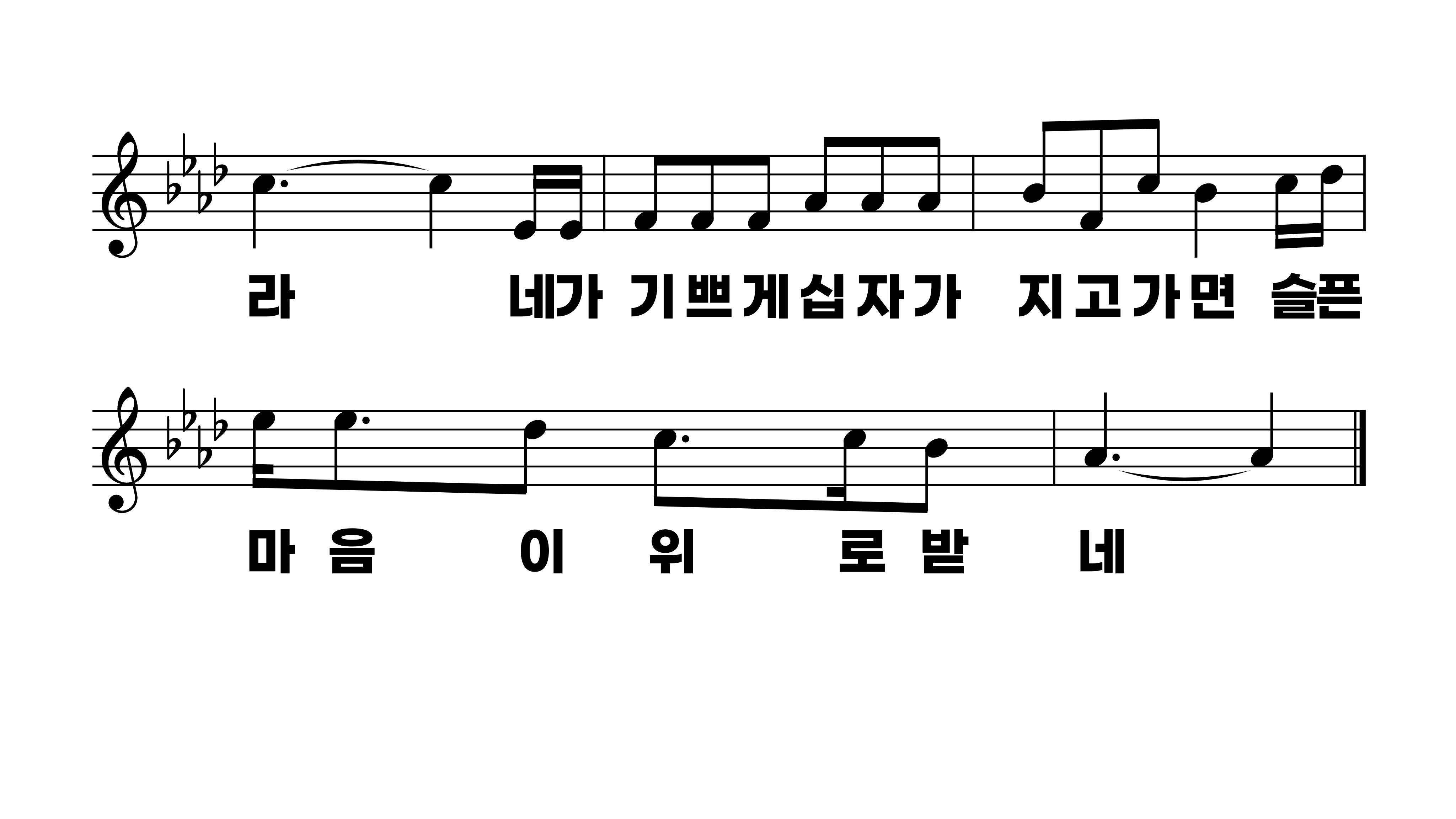 458장 너희 마음에 슬픔이 가득할 때
1.너희마음에
2.때를따라서
3.네가맡은일
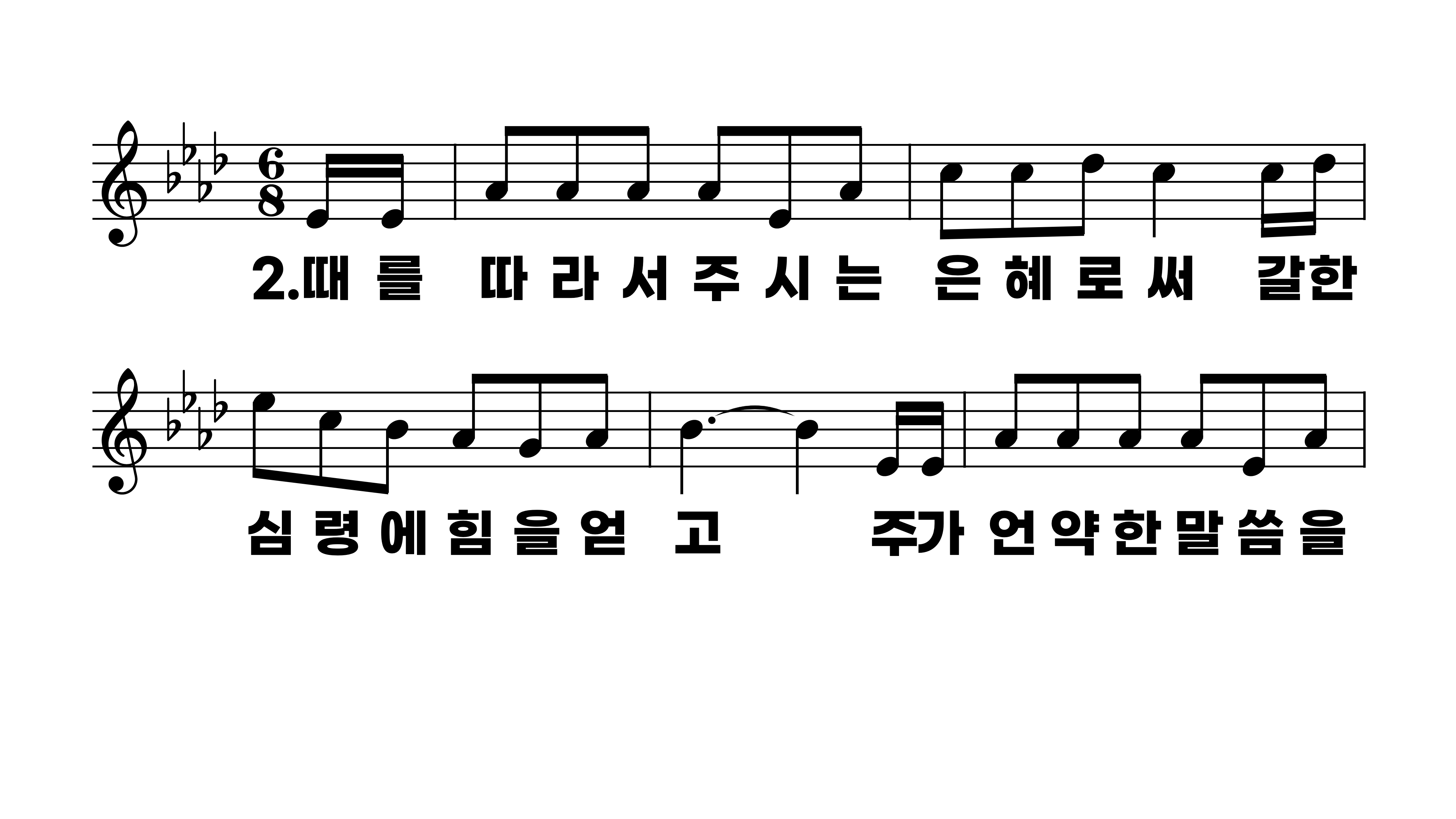 458장 너희 마음에 슬픔이 가득할 때
1.너희마음에
2.때를따라서
3.네가맡은일
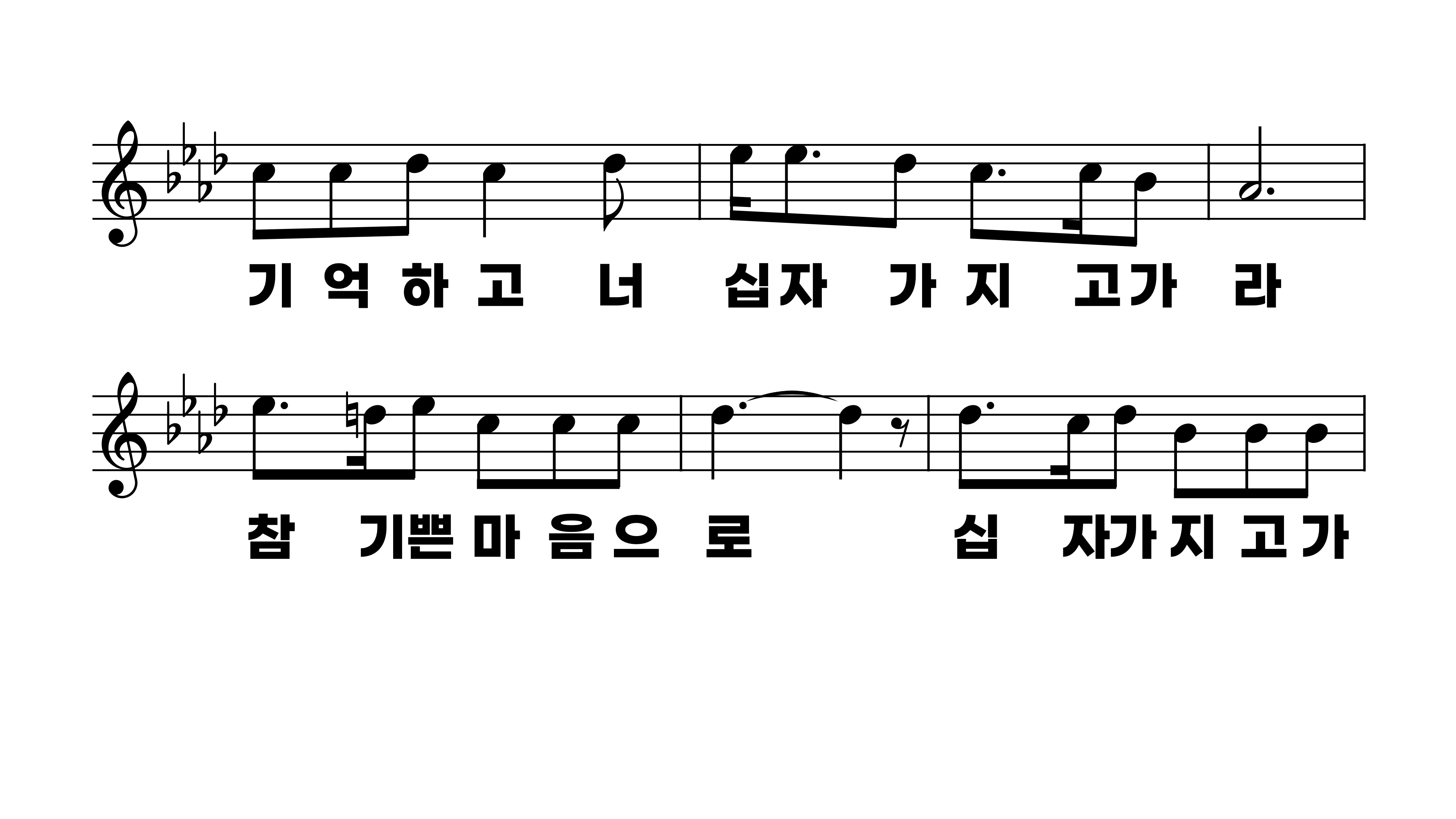 458장 너희 마음에 슬픔이 가득할 때
1.너희마음에
2.때를따라서
3.네가맡은일
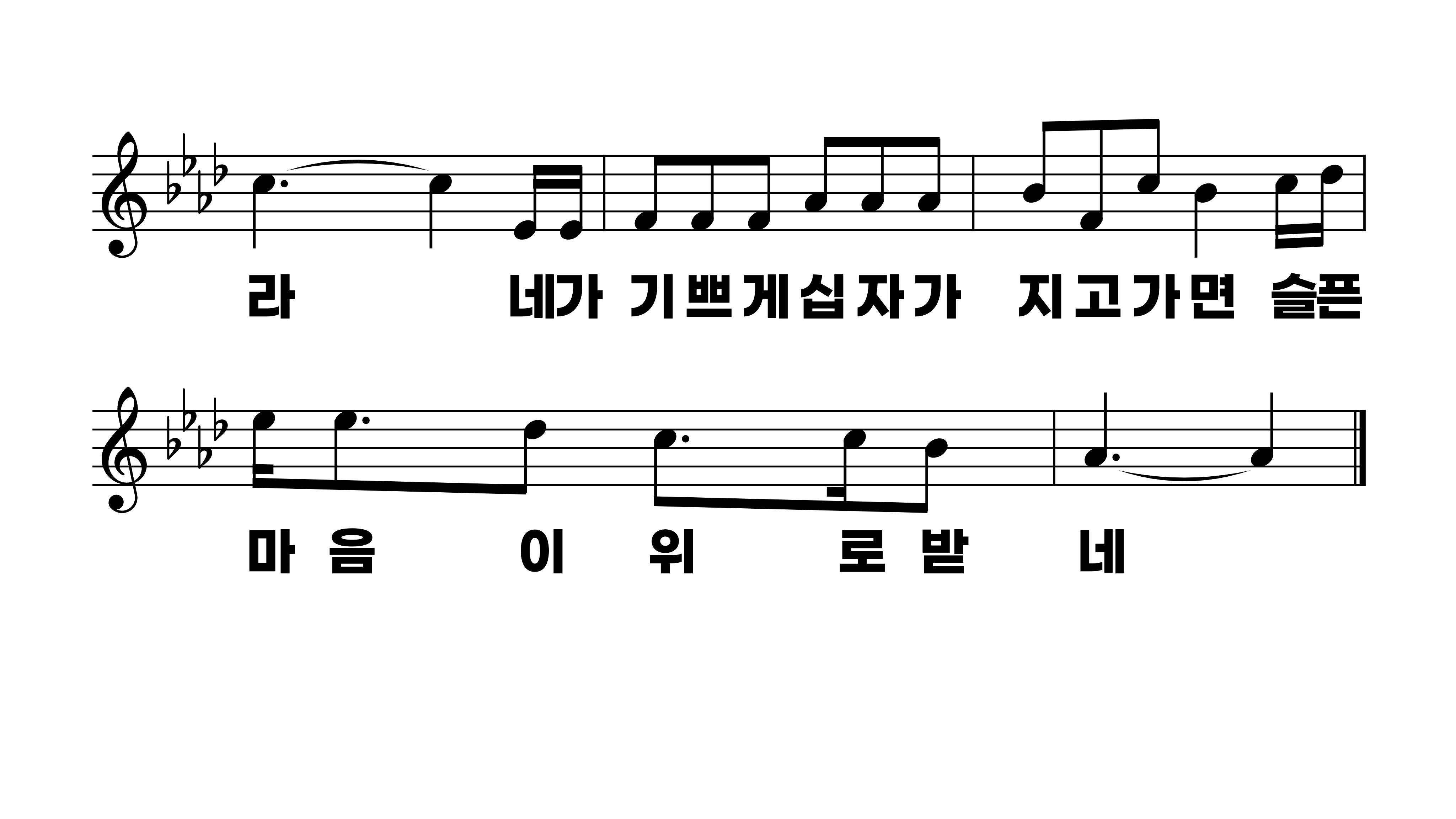 458장 너희 마음에 슬픔이 가득할 때
1.너희마음에
2.때를따라서
3.네가맡은일
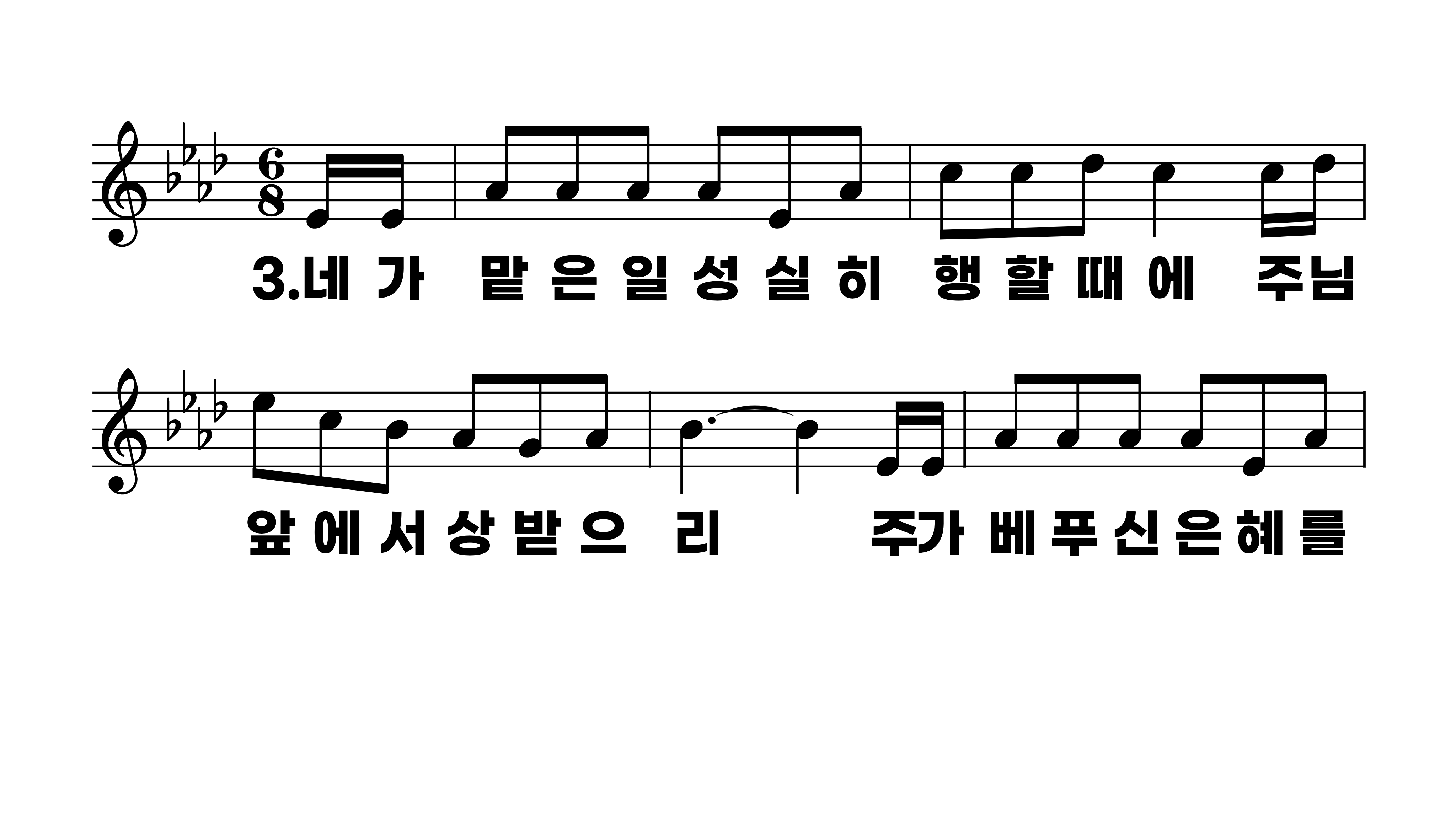 458장 너희 마음에 슬픔이 가득할 때
1.너희마음에
2.때를따라서
3.네가맡은일
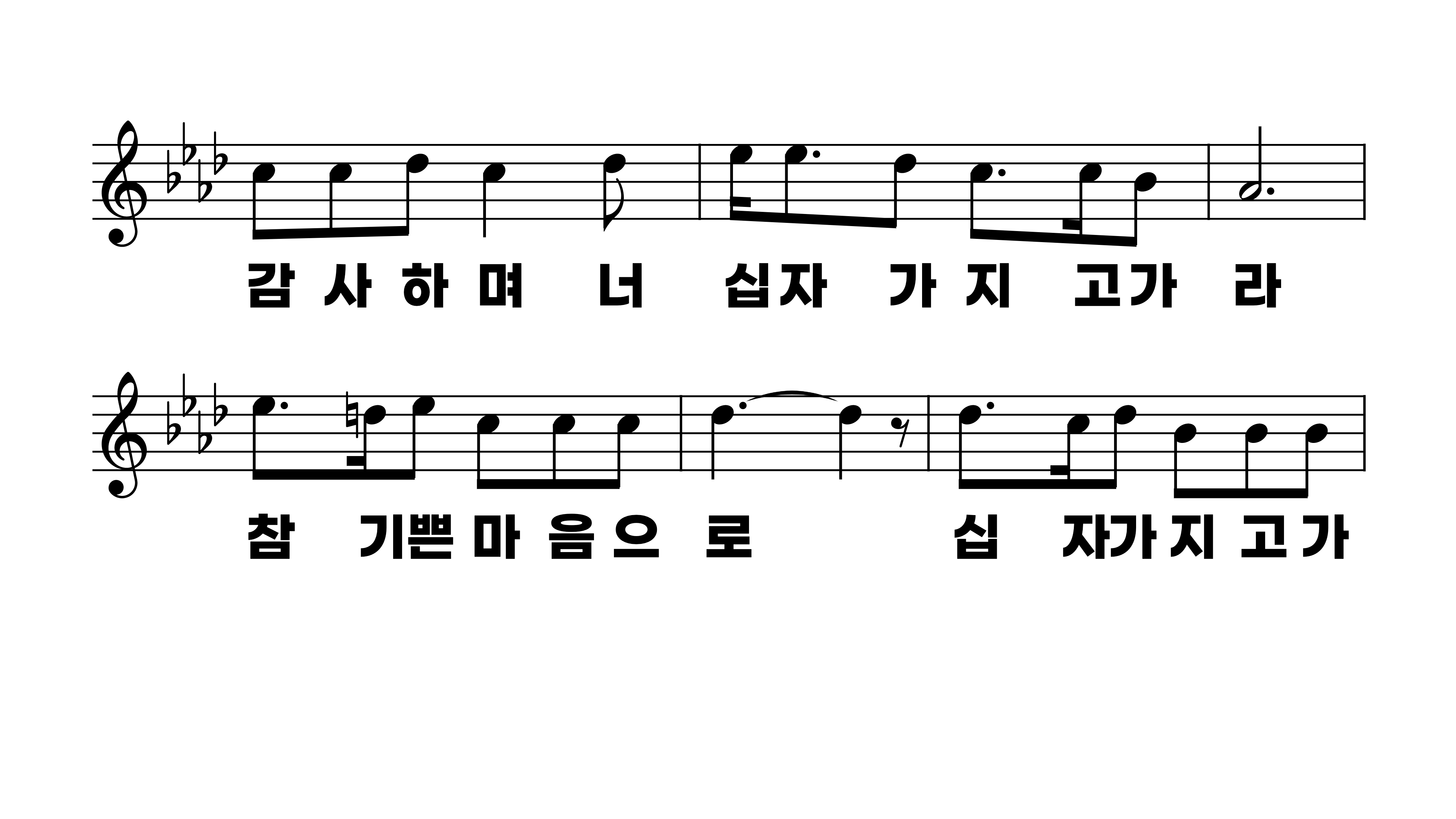 458장 너희 마음에 슬픔이 가득할 때
1.너희마음에
2.때를따라서
3.네가맡은일
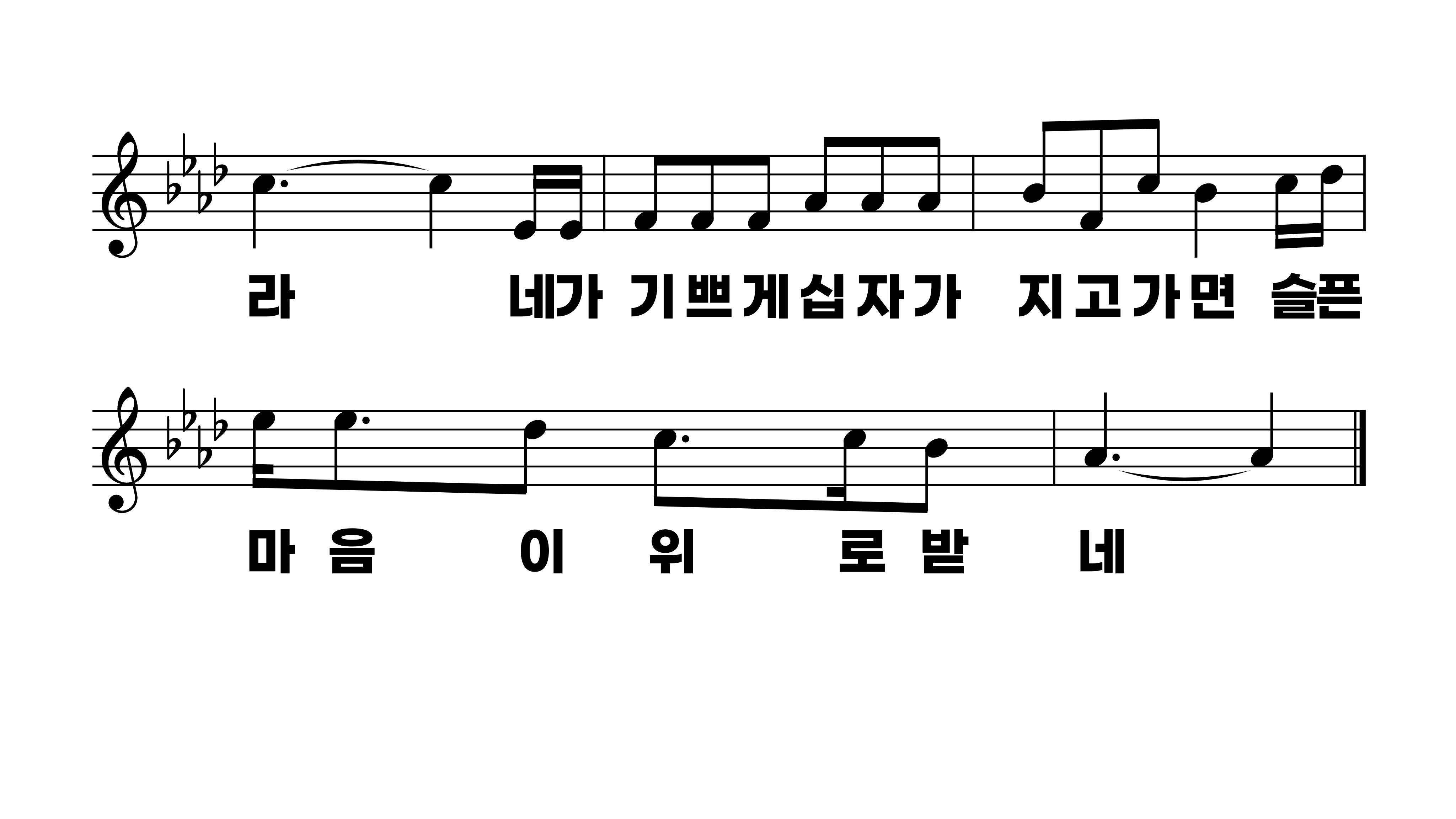 458장 너희 마음에 슬픔이 가득할 때
1.너희마음에
2.때를따라서
3.네가맡은일